Dviračių vairuotojų  
(ir keleivių) pareigos ir atsakomybė – saugus važiavimas dviračiu.
Tauragės r. Skaudvilės ugdymo ir vaiko gerovės centro mokinių komanda ,,Amsiaus draugai“
Plakatas ,,Kelių eismo taisyklės dviratininkams“
Vaikai užrašė taisykles ir sukūrė plakatą. Taisyklės aptartos, žinios įtvirtintos.
Ruošiamės kurti dviratį
Mokiniai dažo dviračio detales
Kaip sukonstruoti dviratį?
Dviračio konstravimas
Su draugų pagalba pavyksta viskas
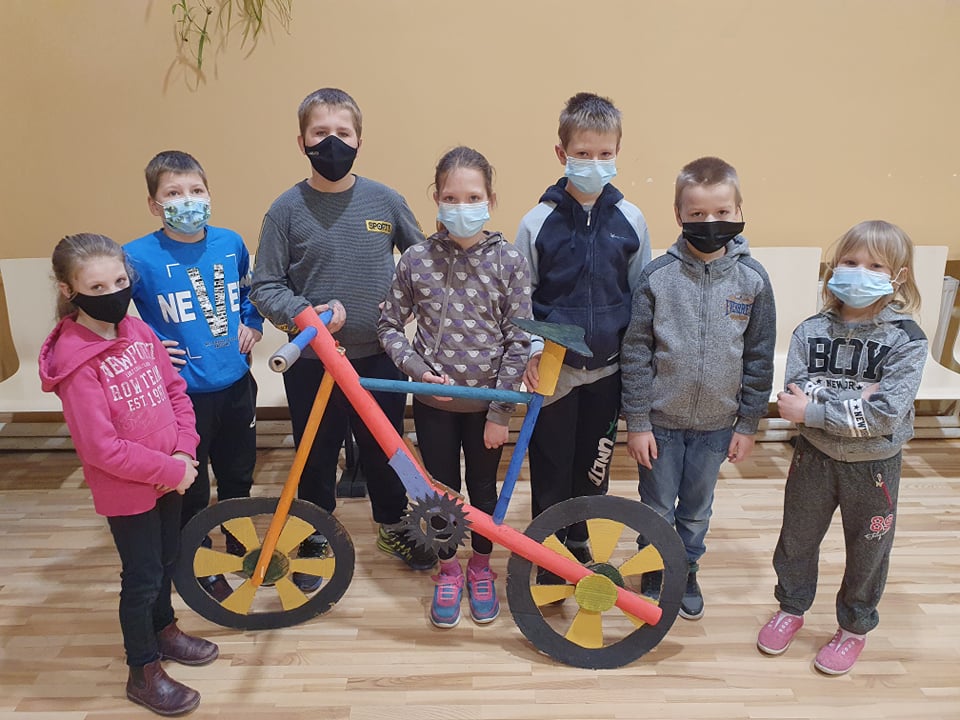